ТЕХНОЛОГИЯ 4 КЛАСС
Даже и в июльский зной в нём морозно, как зимой
Из ковра чистюля-робот тянет пыль и грязь в свой хобот
Глядя на экран в квартире, видим, что творится в мире
Пар пустил дракон хвостатый и разгладил шарфик мятый
Застрочит, как пулемёт, платье новое сошьёт
Сушит ветер-суховей кудри мамочки моей
Эта прачка-автомат нам стирает всё подряд
Закипает изнутри и пускает пузыри
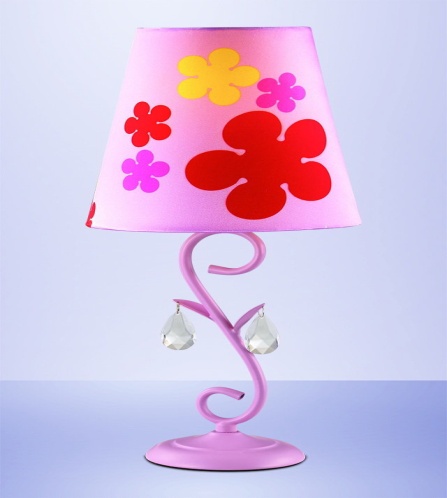 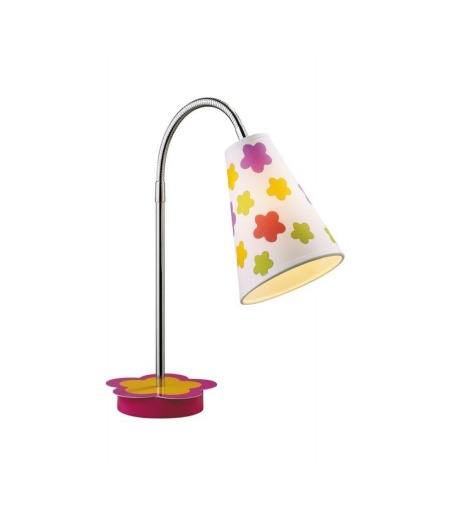 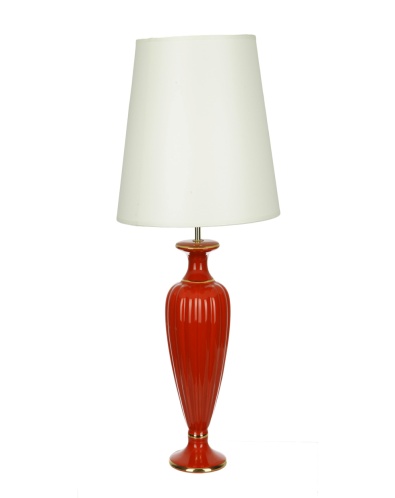 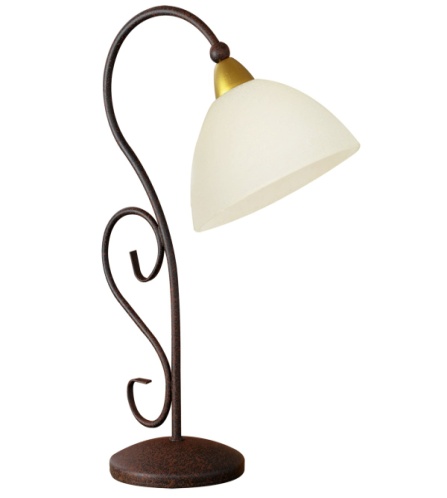 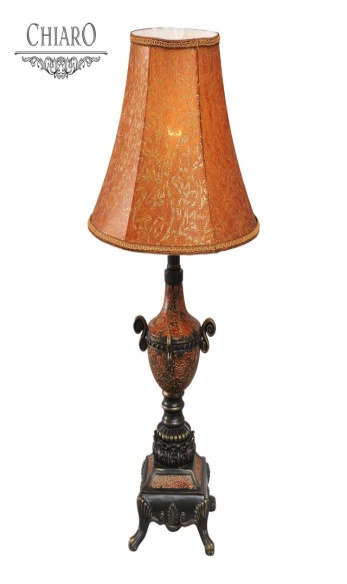 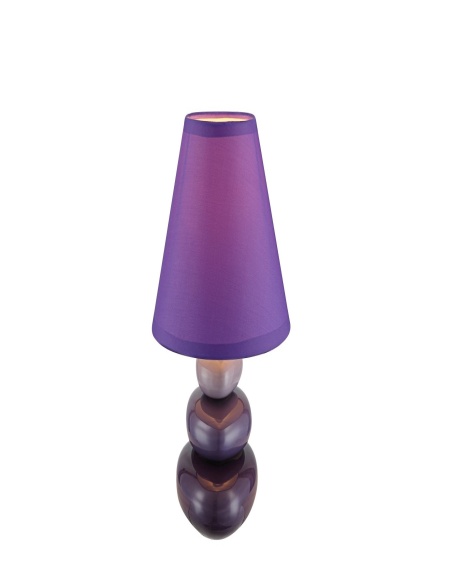 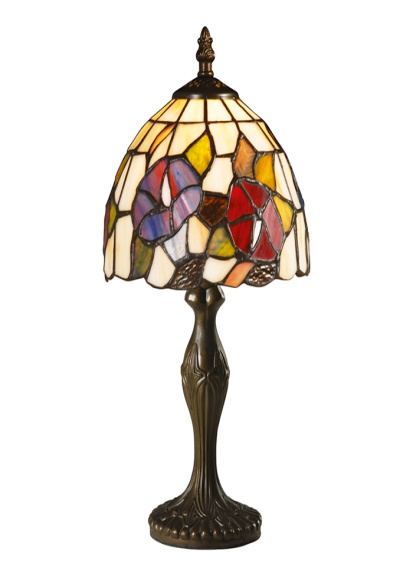 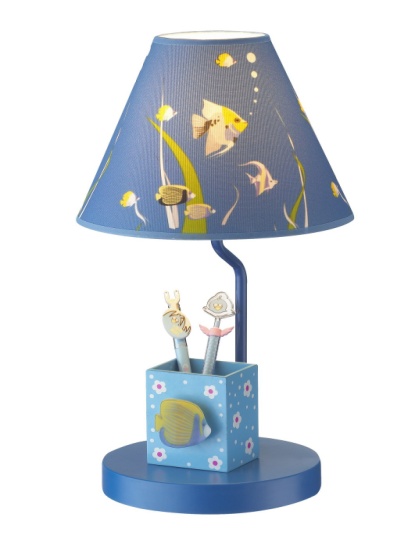 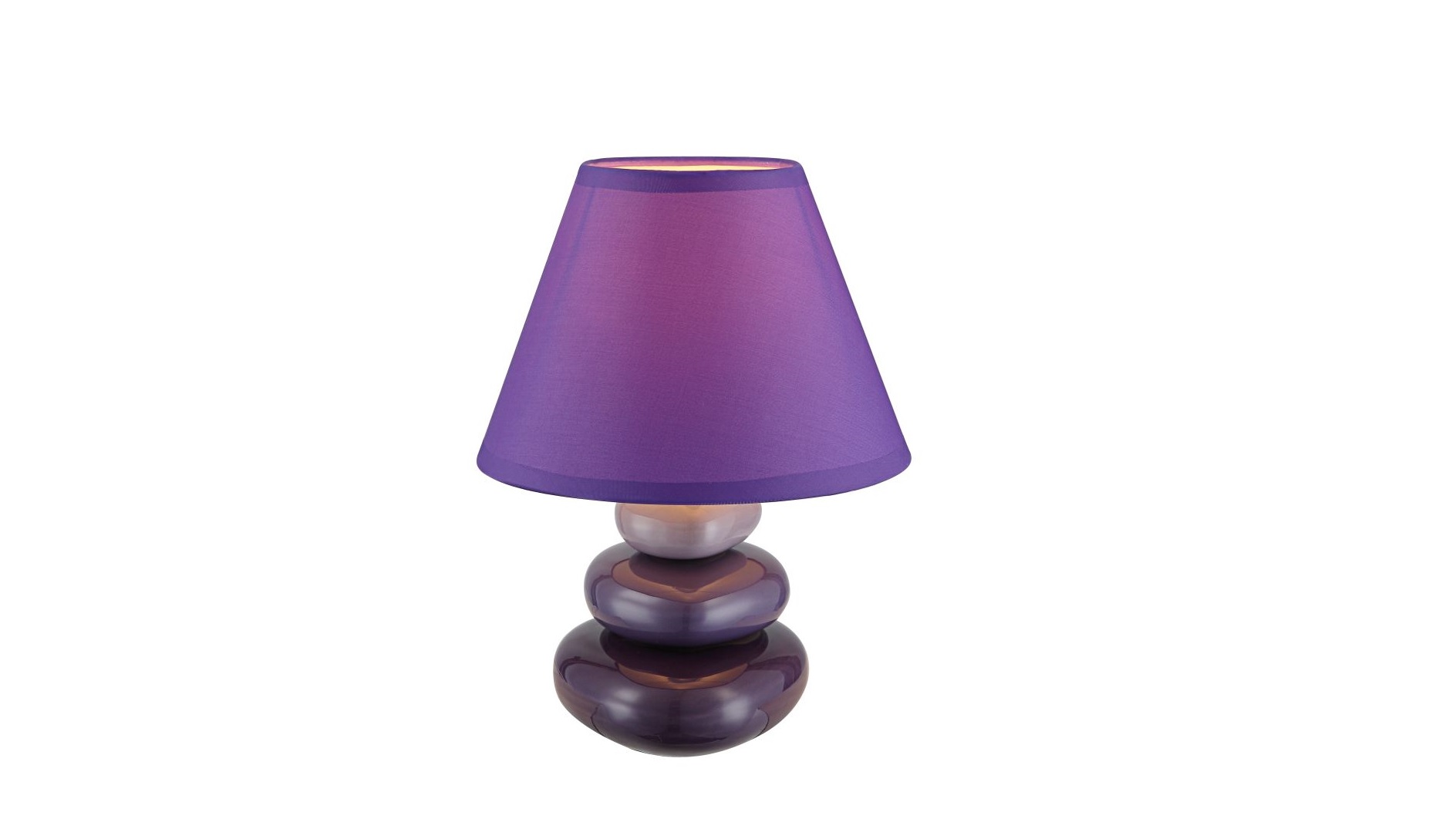 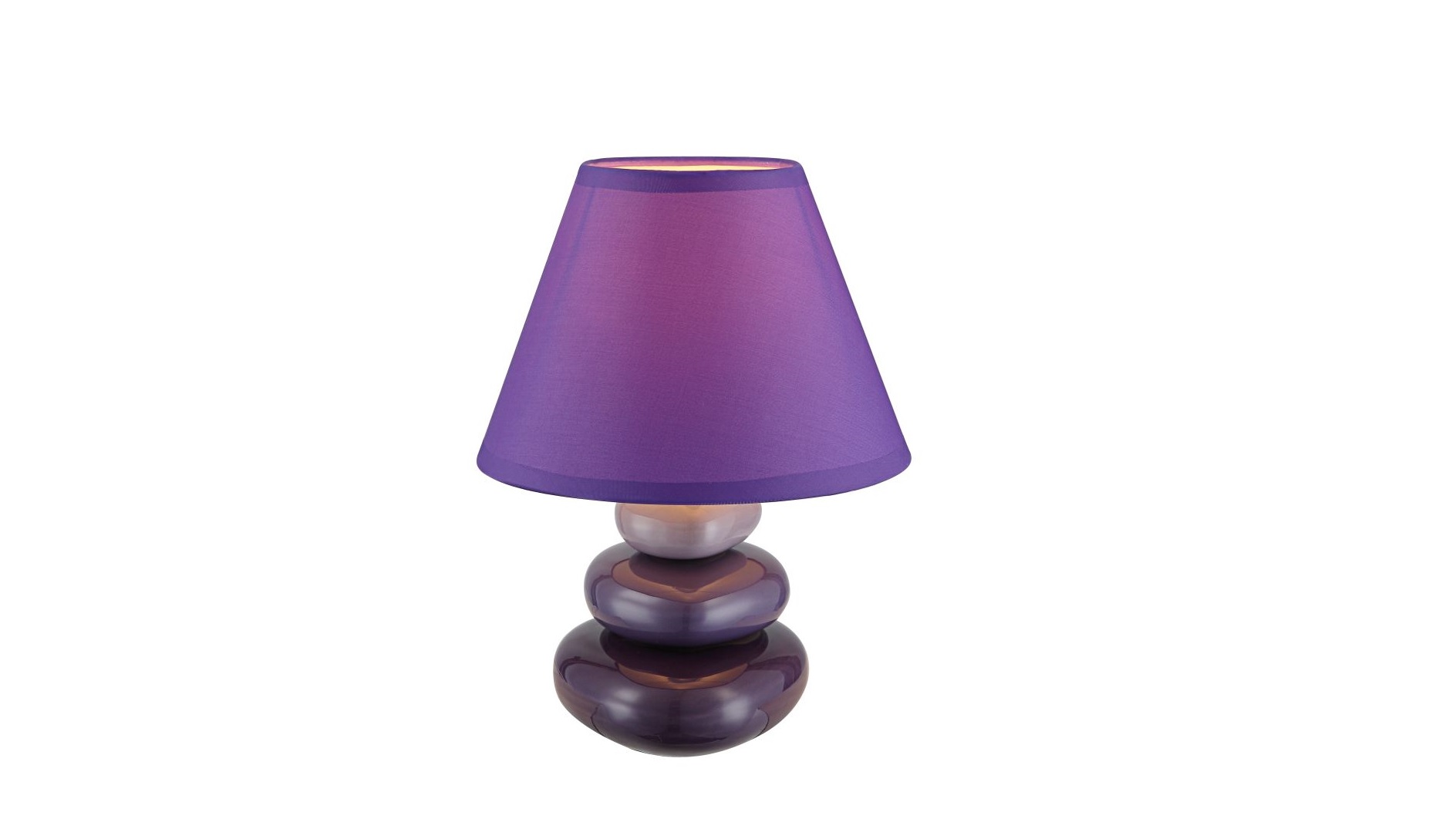 Физминутка
Ток бежит по проводам,Свет несет в квартиру нам.Чтоб работали приборы,Холодильник, мониторы.Кофемолки, пылесос,Ток энергию принес.
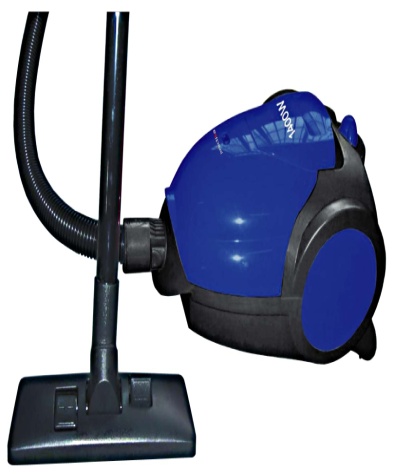 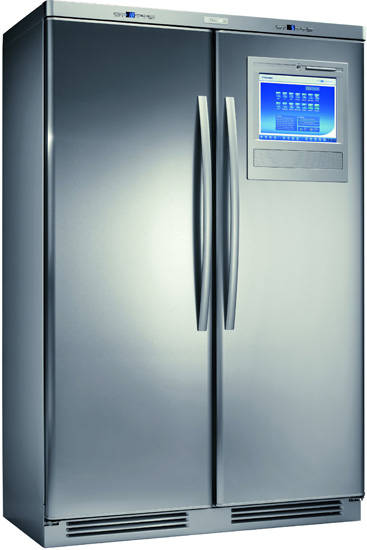 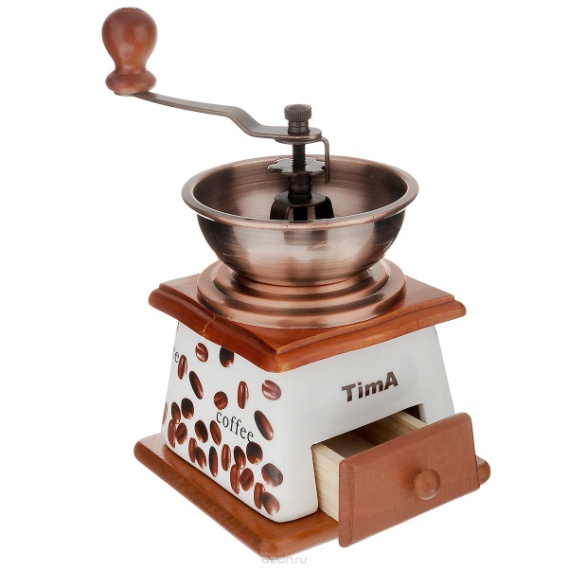 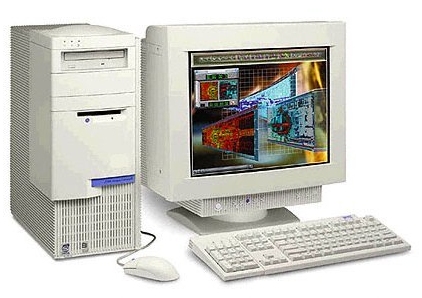 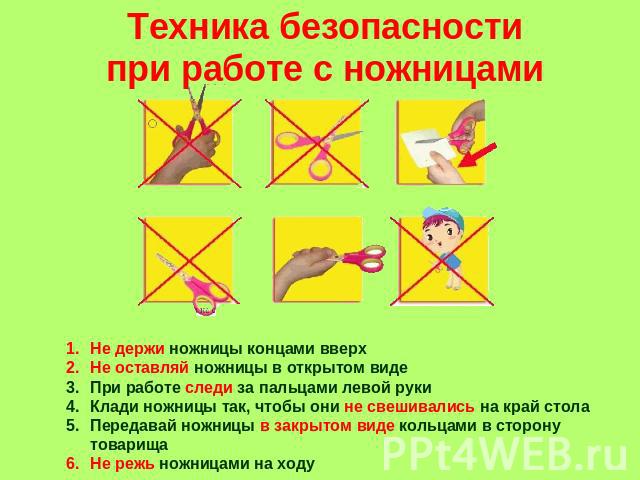 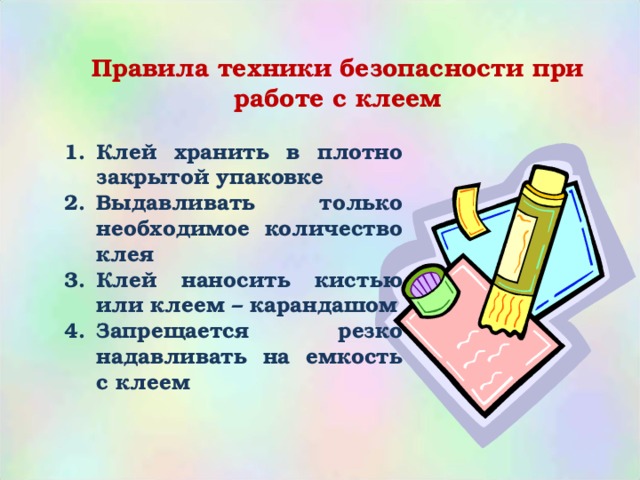 Рефлексия Что понравилось в работе больше всего?Какие основные материалы мы использовали при изготовлении изделия?
Домашнее заданиеПринести фольгу,  батарейки, лампочки
СПАИБО ЗА ВНИМАНИЕ!